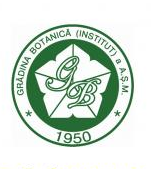 MINISTERUL EDUCAȚIEI, CULTURII ȘI CERCETĂRIIPROGRAM DE MANAGEMENTA GRĂDINII BOTANICE NAȚIONALE (INSTITUT) ”ALEXANDRU CIUBOTARU” PENTRU PERIOPADA 2018-2022
Autor: Ion ROŞCA - 
 dr., conf. cercet., candidat la concursul pentru suplinirea postului vacant de director al Grădinii Botanice Naționale (Institut) ”Alexandru Ciubotaru”
CHIȘINĂU 2018
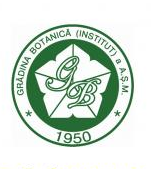 GRĂDINA BOTANICĂ NAȚIONALĂ (INSTITUT) ”ALEXANDRU CIUBOTARU ”PATRIMONIU NAȚIONAL
INTRODUCERE:
Grădina Botanică ocupă o suprafaţă de 95,9 ha. Genofondul de plante al Grădinii Botanice Naționale (Institut) ”Alexandru Ciubotaru” constituie cca. 7,5 mii specii, inclusiv: plante tropicale şi subtropicale cca. 2900 specii; plante dendrologice - 2288; plante floricole - 1588; plante medicinale, aromatice, netradiţionale și furajere – 660 și plante silvoformante – 45. 
Herbarul este alcătuit din 185 mii exicate. 
Anual circa 200 000 de persoane vizitează Grădina Botanică.
Cadrul juridic în domeniu: 
Fondator Ministerul Educației, Culturii și Cercetării, conform Hotărârii Guvernului Republici Moldova nr. 50 din 16.01.2018;
Constituţia Republicii Moldova; 
Codul educației;
Codul cu privire la ştiinţă şi inovare; 
Legea nr. 105-XVI din 2 iunie 2005 cu privire la grădinile botanice; 
Statutul Grădinii Botanice Naționale (Institut) ”Alexandru Ciubotaru” înregistrat la Camera Înregistrării de Stat a Republicii Moldova nr. 1005600032960 din 14.09.2018; 
Acte legislative şi normative în vigoare în domeniul conservării şi utilizării durabile a resurselor naturale; 
Tratatele internaţionale la care Republica Moldova este parte.
Potenţialul uman al GBNI
Volumul de finanțare, 2018 (milioane lei)
GRĂDINA BOTANICĂ NAȚIONALĂ (INSTITUT) ”ALEXANDRU CIUBOTARU” PATRIMONIU NAȚIONAL
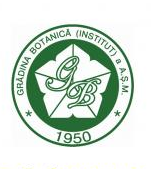 Motto:
  “Gradinile botanice fac parte integratoare din rosturile culturale ale unui popor şi din comoara culturală a omenirii” Al. Borza (1922).
Conform definiției date de Botanic Gardens Conservation International 1999, Grădina Botanică, este o instituţie care deține colecții de plante (vii sau conservate) bine identificate și pe care le folosește în scopuri științifice, de conservare a fitodiversitatii, de educație și popularizare".
   În acest context  în viziunea mea, misiunea Grădinii Botanice constă :
 Promovarea conservării, introducerii și aclimatizării diversităţii plantelor şi a educaţiei  ecologice.
PROGRAM DE DEZVOLTARE A GRĂDINII BOTANICE NAȚIONALE (INSTITUT) ”ALEXANDRU CIUBOTARU” PENTRU ANII 2018-2022.
GRĂDINA BOTANICĂ NAȚIONALĂ (INSTITUT) ”ALEXANDRU CIUBOTARU” PATRIMONIU NAȚIONAL
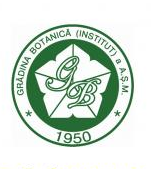 Întru realizarea acestei misiuni propun programul de dezvoltare  a Grădinii Botanice pe următorii 4 ani (2018-2022).

	Scopul programului
  Fortificarea capacităţilor instituţionale a Grădinii Botanice, prin revigorarea organizațional-managerială şi alinierea la standardele europene.
PROGRAM DE DEZVOLTARE A GRĂDINII BOTANICE NAȚIONALE (INSTITUT) ”ALEXANDRU CIUBOTARU” PENTRU ANII 2018-2022.
GRĂDINA BOTANICĂ NAȚIONALĂ (INSTITUT) ”ALEXANDRU CIUBOTARU” PATRIMONIU NAȚIONAL
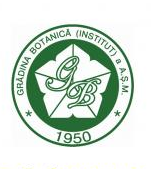 Ţinând cont de direcţiile strategice ale Grădinii Botanice programul vizează 4 compartimente de bază:
PROGRAM DE DEZVOLTARE A GRĂDINII BOTANICE NAȚIONALE (INSTITUT) ”ALEXANDRU CIUBOTARU” PENTRU ANII 2018-2022.
GRĂDINA BOTANICĂ NAȚIONALĂ (INSTITUT) ”ALEXANDRU CIUBOTARU” PATRIMONIU CULTURAL-NAȚIONAL
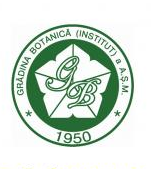 PROGRAM DE DEZVOLTARE A GRĂDINII BOTANICE NAȚIONALE (INSTITUT) ”ALEXANDRU CIUBOTARU” PENTRU ANII 2018-2022.
GRĂDINA BOTANICĂ NAȚIONALĂ (INSTITUT) ”ALEXANDRU CIUBOTARU” PATRIMONIU CULTURAL-NAȚIONAL
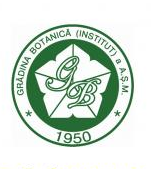 PROGRAM DE DEZVOLTARE A GRĂDINII BOTANICE NAȚIONALE (INSTITUT) ”ALEXANDRU CIUBOTARU” PENTRU ANII 2018-2022.
GRĂDINA BOTANICĂ NAȚIONALĂ (INSTITUT) ”ALEXANDRU CIUBOTARU” PATRIMONIU CULTURAL-NAȚIONAL
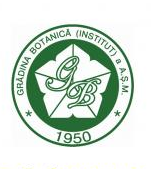 PROGRAM DE DEZVOLTARE A GRĂDINII BOTANICE NAȚIONALE (INSTITUT) ”ALEXANDRU CIUBOTARU” PENTRU ANII 2018-2022.
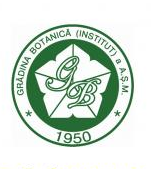 GRĂDINA BOTANICĂ NAȚIONALĂ (INSTITUT) ”ALEXANDRU CIUBOTARU” PATRIMONIU CULTURAL-NAȚIONAL
PROGRAM DE DEZVOLTARE A GRĂDINII BOTANICE NAȚIONALE (INSTITUT) ”ALEXANDRU CIUBOTARU” PENTRU ANII 2018-2022.
GRĂDINA BOTANICĂ NAȚIONALĂ (INSTITUT) ”ALEXANDRU CIUBOTARU” PATRIMONIU NAȚIONAL
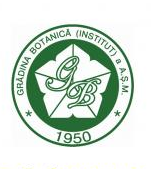 Prioritatea 2. Îmbunătăţirea  managementului resurselor umane:
- Redimensionarea valorilor colectivului  şi ralierea la standardele europene;
- Dezvoltarea unei atmosfere de conlucrare, promovarea unor valori morale şi profesionale de înalt nivel instituțional;
 - Atragerea unui număr cât mai ridicat de doctoranzi printr-o promovare accentuată a imaginii instituţiei;
- Menţinerea unui climat de muncă bazat pe responsabilitate si transparenţă individuală; 
- Promovarea unei platforme de echipă, printr-o filozofie specifică structurilor şi mediului științific, de colaborare, corectitudine și echidistanță;
- Renunţarea la conceptul "nimeni nu este de neânlocuit", pentru a menţine cadrele ştiinţifice de valoare si pentru atragerea de doctoranzi cu performanţe cognitive și abilitaţi deosebite.
PROGRAM DE DEZVOLTARE A GRĂDINII BOTANICE NAȚIONALE (INSTITUT) ”ALEXANDRU CIUBOTARU” PENTRU ANII 2018-2022.
GRĂDINA BOTANICĂ NAȚIONALĂ (INSTITUT) ”ALEXANDRU CIUBOTARU” PATRIMONIU NAȚIONAL
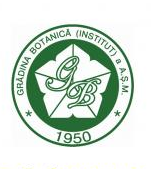 PROGRAM DE DEZVOLTARE A GRĂDINII BOTANICE NAȚIONALE (INSTITUT) ”ALEXANDRU CIUBOTARU” PENTRU ANII 2018-2022.
GRĂDINA BOTANICĂ NAȚIONALĂ (INSTITUT) ”ALEXANDRU CIUBOTARU” PATRIMONIU NAȚIONAL
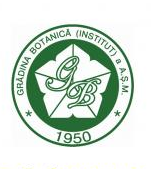 PROGRAM DE DEZVOLTARE A GRĂDINII BOTANICE NAȚIONALE (INSTITUT) ”ALEXANDRU CIUBOTARU” PENTRU ANII 2018-2022.
GRĂDINA BOTANICĂ NAȚIONALĂ (INSTITUT) ”ALEXANDRU CIUBOTARU” PATRIMONIU CULTURAL-NAȚIONAL
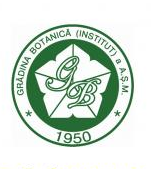 PROGRAM DE DEZVOLTARE A GRĂDINII BOTANICE (INSTITUT) A A.Ş.M. PENTRU ANII 2014-2018.
GRĂDINA BOTANICĂ NAȚIONALĂ (INSTITUT) ”ALEXANDRU CIUBOTARU” PATRIMONIU NAȚIONAL
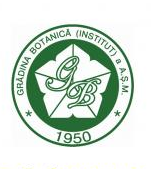 Figura 1. Colaborarea dintre Grădina Botanică şi Instituţiile din cadrul MECC
PROGRAM DE DEZVOLTARE A GRĂDINII BOTANICE NAȚIONALE (INSTITUT) ”ALEXANDRU CIUBOTARU” PENTRU ANII 2018-2022.
GRĂDINA BOTANICĂ NAȚIONALĂ (INSTITUT) ”ALEXANDRU CIUBOTARU” PATRIMONIU NAȚIONAL
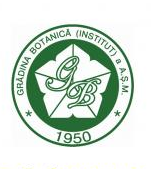 PROGRAM DE DEZVOLTARE A GRĂDINII BOTANICE NAȚIONALE (INSTITUT) ”ALEXANDRU CIUBOTARU” PENTRU ANII 2018-2022.
3. Finanțarea Grădinii Botanice
GRĂDINA BOTANICĂ NAȚIONALĂ (INSTITUT) ”ALEXANDRU CIUBOTARU” PATRIMONIU CULTURAL-NAȚIONAL
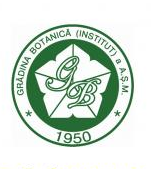 Prioritatea 5. Majorarea capacității de producție a materialului dendrofloricol în pepiniera de introducție a Grădinii Botanice:
- Cultivarea speciilor și a cultivarilor de decorativitate înaltă;
- Fortificarea brandului, Grădina Botanică, ca lider la nivel național privind calitatea și diversitatea asortimentului de plante;
- Promovarea pe piață a soiurilor GBNI de plante;
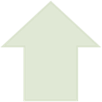 Prioritatea 3. Elaborarea unui Plan de Acţiuni pentru colectarea de surse spre finalizarea proiectelor prioritare și de identificare a surselor posibile de accesare.
Prioritatea 4. Formularea strategiei de management şi marketing a vizitatorilor și de dezvoltare a Grădinii Botanice ca destinație ecoturistică:
- Integrarea Grădinii în circuitul turistic naţional;
- Includerea activă a Grădinii în viaţa socială şi culturală a municipiului şi a Republicii Moldova.
PROGRAM DE DEZVOLTARE A GRĂDINII BOTANICE NAȚIONALE (INSTITUT) ”ALEXANDRU CIUBOTARU” PENTRU ANII 2018-2022.
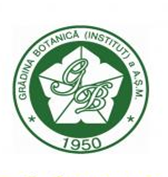 GRĂDINA BOTANICĂ NAȚIONALĂ (INSTITUT) ”ALEXANDRU CIUBOTARU” PATRIMONIU NAȚIONAL
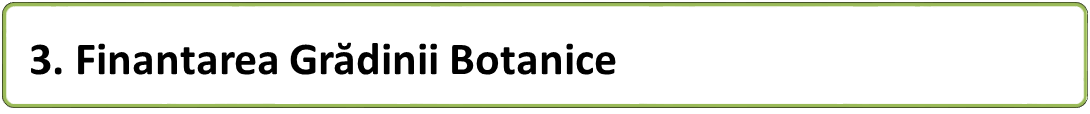 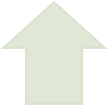 Prioritatea 6. Sporirea efectului social – economic prin relansarea activității antreprenoriale în cadrul Grădinii Botanice:
Majorarea posibilității financiare pentru cofinanțarea proiectelor naționale și internaționale;
Crearea de noi locuri de muncă;
Realizarea unui spațiu informațional comun privind educația în problemele amenajării peisagistice și a pepinieritului;
 Instruirea permanentă și eficientă a specialiștilor, precum și perfecționarea și amplasarea optimă a cadrelor;
Punerea în valoare a unui asortiment vast și competitiv pe piața de desfacere;
Crearea expozițiilor și a microexpozițiilor noi în Grădina Botanică;
Conservarea unui fond de plante dendrofloricole pentru amenajarea expozițiilor în cadrul proiectelor de fondare a Grădinilor Botanice din Bălți, Cahul și Cimișlia.
PROGRAM DE DEZVOLTARE A GRĂDINII BOTANICE NAȚIONALE (INSTITUT) ”ALEXANDRU CIUBOTARU” PENTRU ANII 2018-2022.
GRĂDINA BOTANICĂ NAȚIONALĂ (INSTITUT) ”ALEXANDRU CIUBOTARU ”PATRIMONIU NAȚIONAL
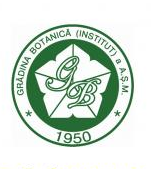 Figura 2. Diversificarea surselor de venit a Grădinii Botanice
PROGRAM DE DEZVOLTARE A GRĂDINII BOTANICE NAȚIONALE (INSTITUT) ”ALEXANDRU CIUBOTARU” PENTRU ANII 2018-2022.
GRĂDINA BOTANICĂ NAȚIONALĂ (INSTITUT) ”ALEXANDRU CIUBOTARU” PATRIMONIU NAȚIONAL
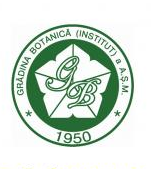 Ministerul 
Educației, Culturii și Cercetării
Ministerul Agriculturii, Dezvoltării Regionale și Mediului
AGENŢIA PENTRU CERCETARE ȘI DEZVOLTARE
Grădina Botanică
Academia de Științe
Primăria Municipiului Chișinău
Ministerul Economiei și Infrastructurii
Instituția Publică Moldsilva
Agenţia pentru Eficienţă Energetică
Figura 3. Partenerii strategici ai Grădinii Botanice
PROGRAM DE DEZVOLTARE A GRĂDINII BOTANICE NAȚIONALE (INSTITUT) ”ALEXANDRU CIUBOTARU” PENTRU ANII 2018-2022.
GRĂDINA BOTANICĂ NAȚIONALĂ (INSTITUT) ”ALEXANDRU CIUBOTARU” PATRIMONIU NAȚIONAL
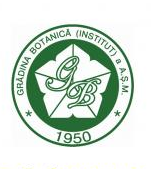 4. Educaţie şi conştientizare  ecologică
PROGRAM DE DEZVOLTARE A GRĂDINII BOTANICE NAȚIONALE (INSTITUT) ”ALEXANDRU CIUBOTARU” PENTRU ANII 2018-2022.
GRĂDINA BOTANICĂ NAȚIONALĂ (INSTITUT) ”ALEXANDRU CIUBOTARU” PATRIMONIU NAȚIONAL
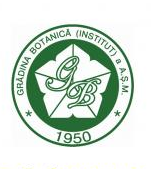 Programul de dezvoltare conceput precum şi toate obiectivele trasate sunt perfectibile, cu un grad larg de deschidere la eventualele sugestii ale membrilor colectivului şi vor putea fi realizate doar împreună cu toţi membrii acestuia, într-un climat de încredere relaxat si colegial.
PROGRAM DE DEZVOLTARE A GRĂDINII BOTANICE NAȚIONALE (INSTITUT) ”ALEXANDRU CIUBOTARU” PENTRU ANII 2018-2022.
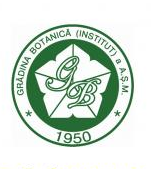 GRĂDINA BOTANICĂ NAȚIONALĂ (INSTITUT) ”ALEXANDRU CIUBOTARU” PATRIMONIU NAȚIONAL
REZULTATE MANAGERIALE ÎN 2018
Implementarea suportului bugetar din Fondul de Intervenție a Guvernului – 1910.00 mii lei
Proiectul – Reconstrucția ecologică a expoziției Lianariu, donator – ADA, € 10 000,00;
Proiectul – Colectarea selectivă a gunoiului menajer, donator – SLOVAKAID, € 10 000,00;
 Educație ecologică în conștientizarea și sensibilizarea publicului cu privire la protecția biodiversității în Republica Moldova – Granturi Mici al Facilității Globale de Mediu, 
$ 50 000,00.
ELABORAREA proiectului de finanțare a Reconstrucției Ecologice a GBNI cu suportul Fundației Prințului de Monaco - $100 000,00 (anii 2019-2021);
ELABORAREA proiectului de finanțare a Reconstrucției Ecologice a GBNI cu suportul Fondului Ecologic Național, cofinanțare a proiectului Fundației Prințului de Monaco, anii 2019-2021;
ELABORAREA proiectului Mobilization of new plant species through mass production of planting material of berry plants and energy crops by attracting young postgraduates from biology specialties of national universities in the Embryology and Biotechnology Laboratory of the Institute, cu suportul KUSANONE, € 368 000,00;
ELABORAREA proiectului Agroecologie inovativă prin crearea sectorului instructiv-educativ din plante bacifere și înființarea plantațiilor ecologice pilot de fructe de pădure prin aplicarea tehnologiilor inovaționale și durabile - Granturi Mici al Facilității Globale de Mediu, GRANTURI STRATEGICE, $ 150 000,00.
GRĂDINA BOTANICĂ NAȚIONALĂ (INSTITUT) ”ALEXANDRU CIUBOTARU” PATRIMONIU NAȚIONAL
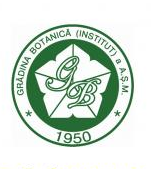 VĂ MULŢUMESC PENTRU ATENŢIE
PROGRAM DE DEZVOLTARE A GRĂDINII BOTANICE NAȚIONALE (INSTITUT) ”ALEXANDRU CIUBOTARU” PENTRU ANII 2018-2022.